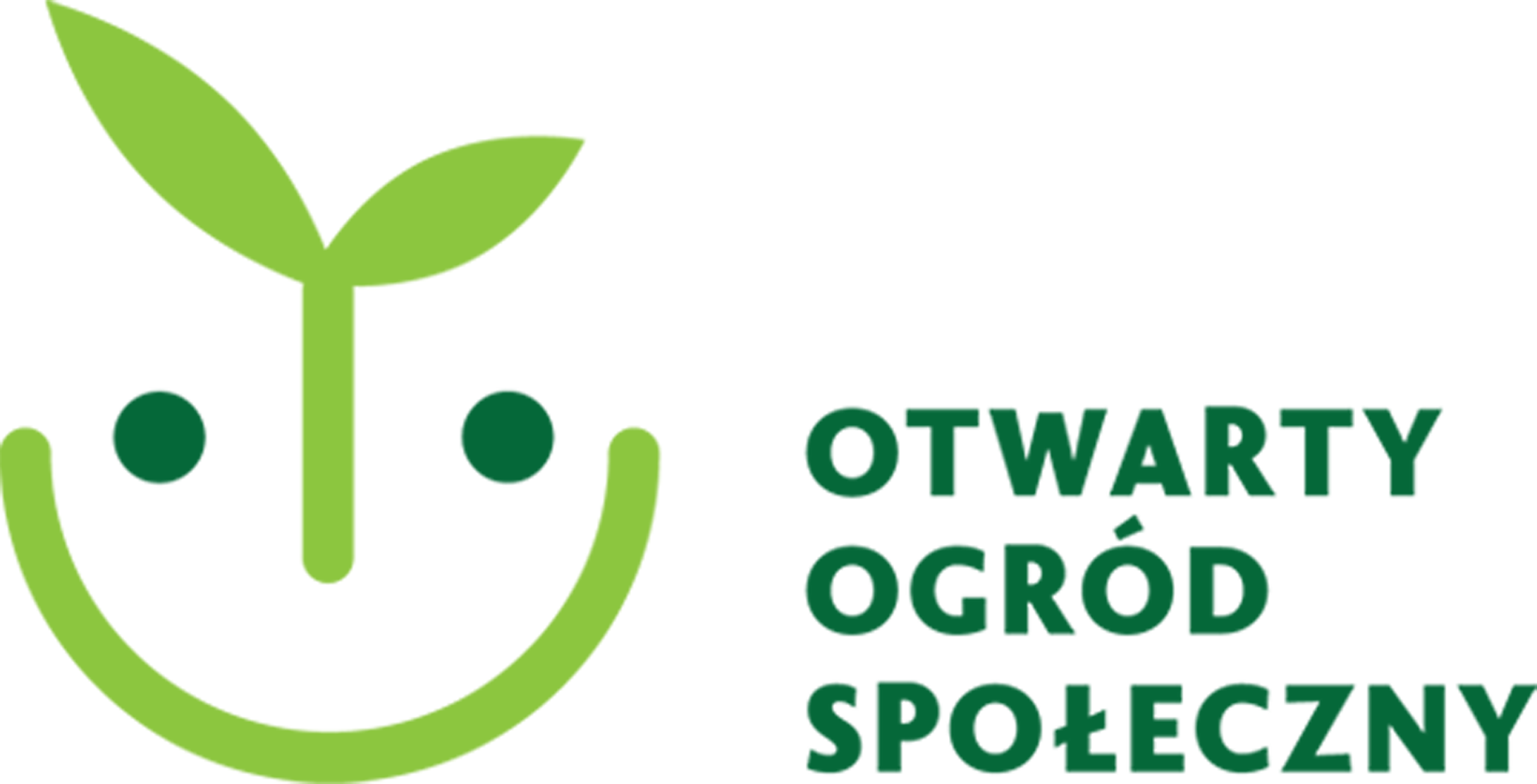 ------------------------------------------------------------------------------------------------------
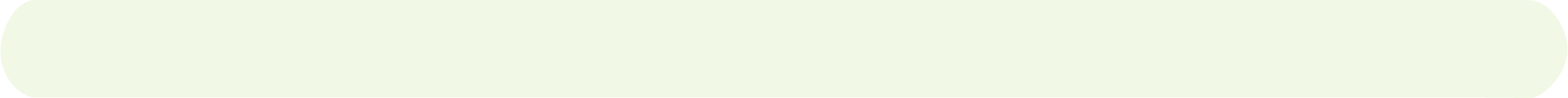 Wszyscy chcą mieć odpowiedzialne dzieci sprawnie radzące sobie w społeczeństwie, ale kompetencji społecznych
nie zdobywa się na lekcjach na których rządzi przymus i posłuszeństwo. Zdobywa się je swobodnie rozwijając się 
z innymi dziećmi pod okiem empatycznego pedagoga, najlepiej nie w czterech ścianach.

- J. Juul  (światowej sławy pedagog i terapeuta rodzinny, twórca humanistycznego podejścia wychowawczego. „Kryzys szkoły”
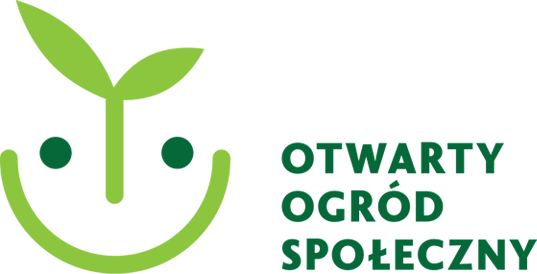 Tak było
-----------------------------------------------------------------------------------------------------
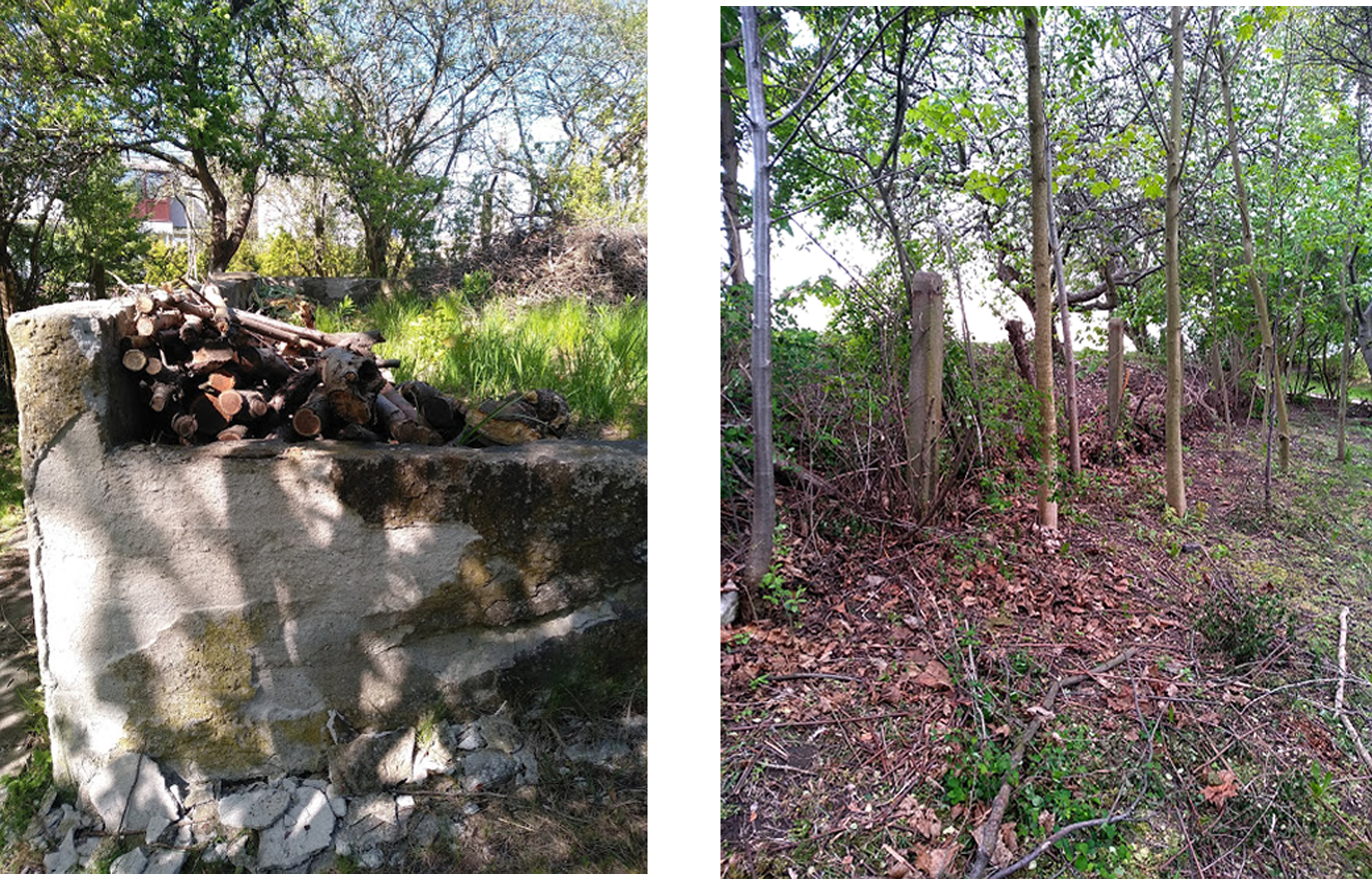 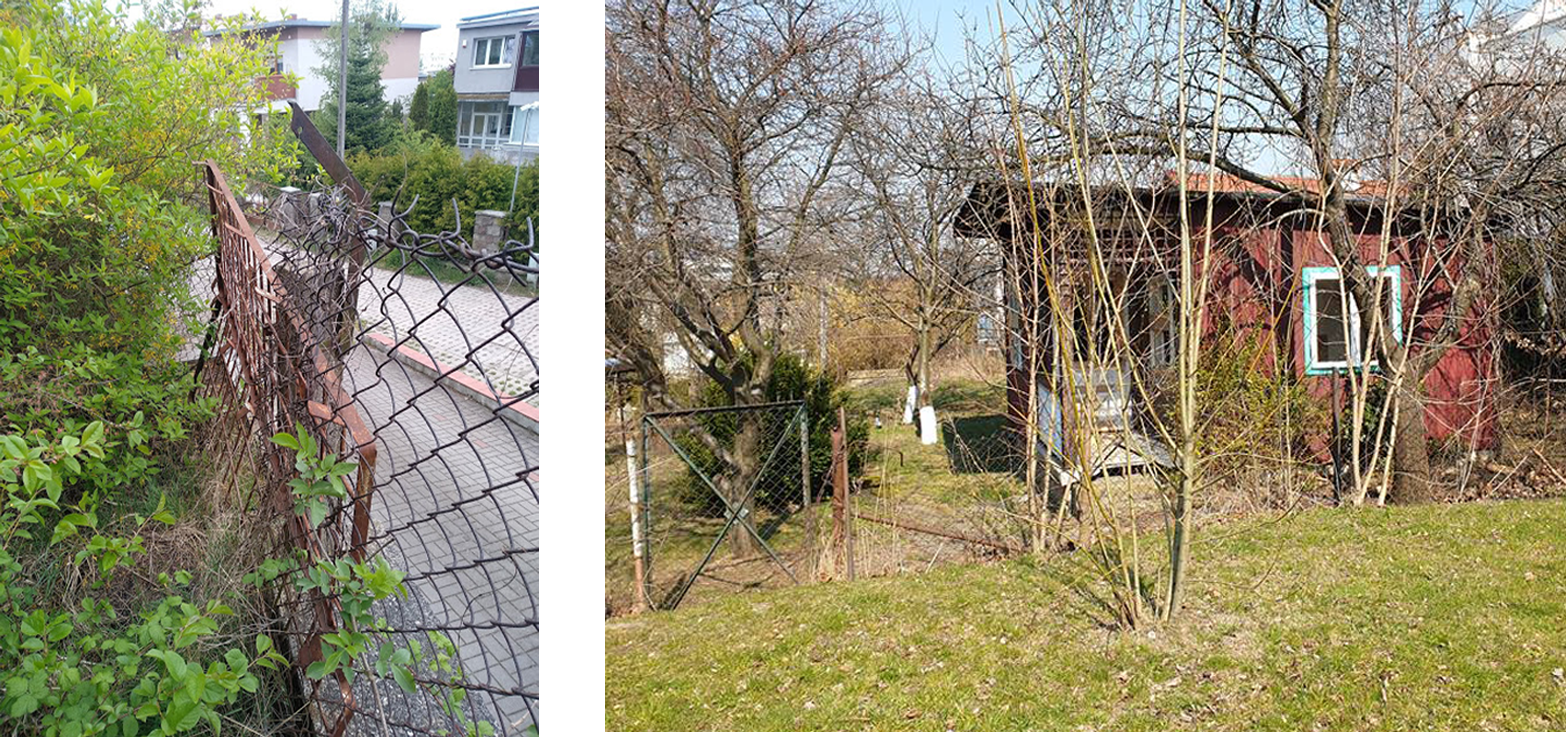 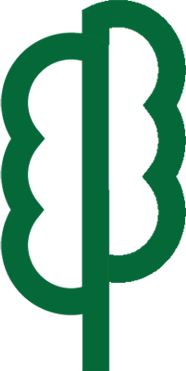 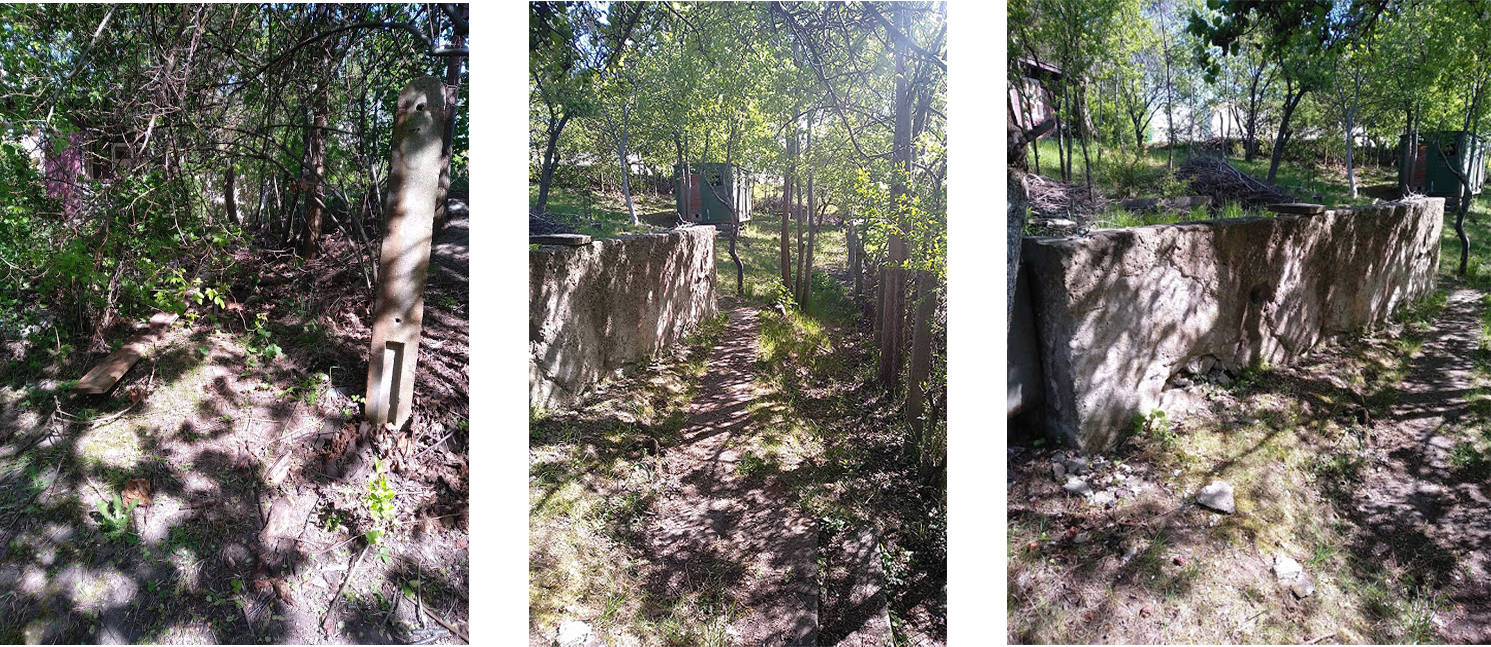 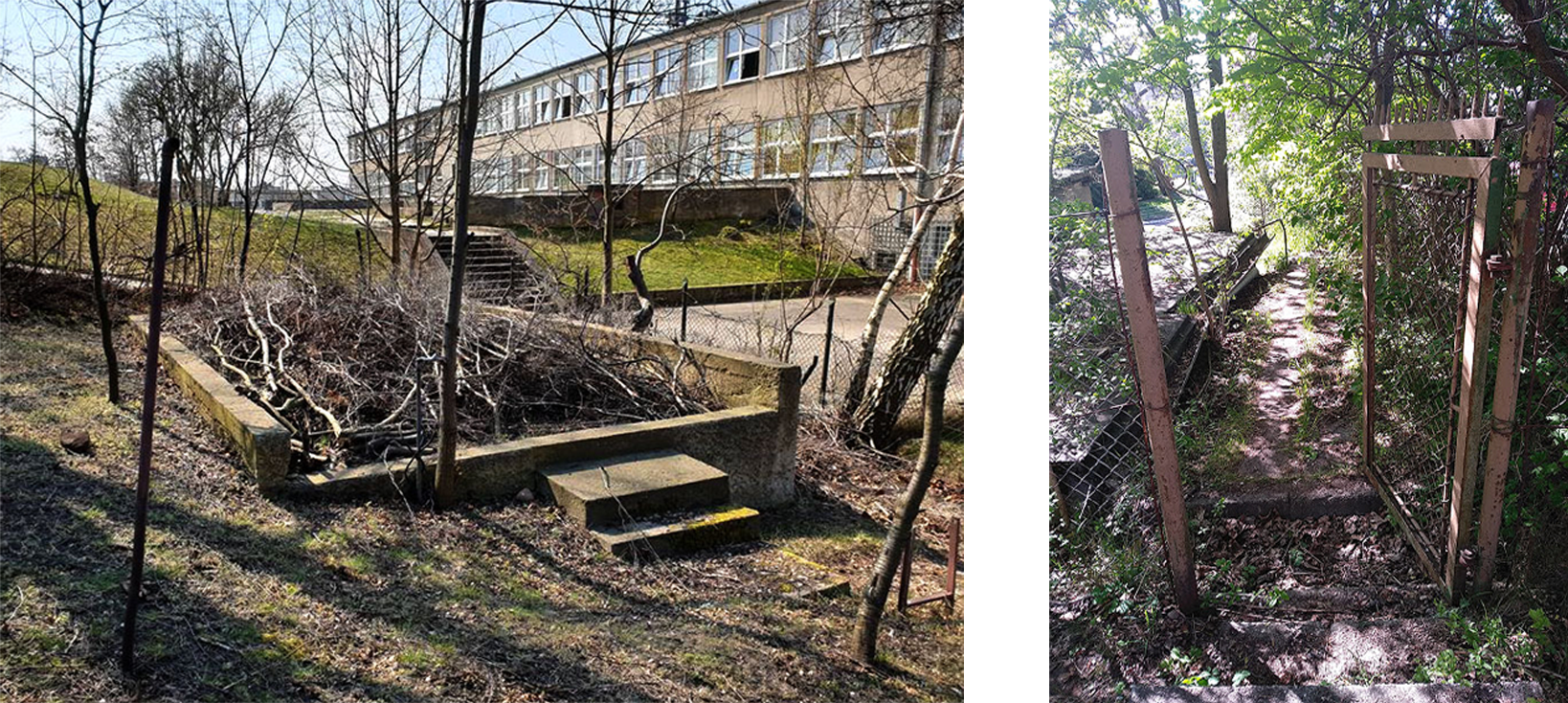 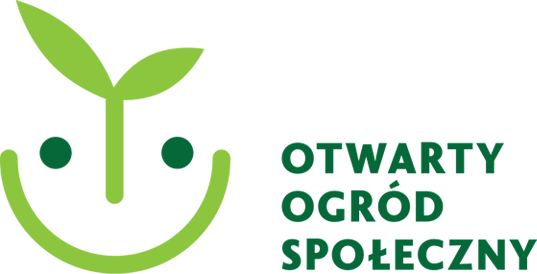 Co już zrobiliśmy
------------------------------------------------------------------------------------------------------
Do tej pory udało się oczyścić teren z nieużytków, niebezpiecznej siatki i samosiejek, które zaciemniały ogród, nie dając drzewom owocowym przestrzeni i światła słonecznego do wzrostu.
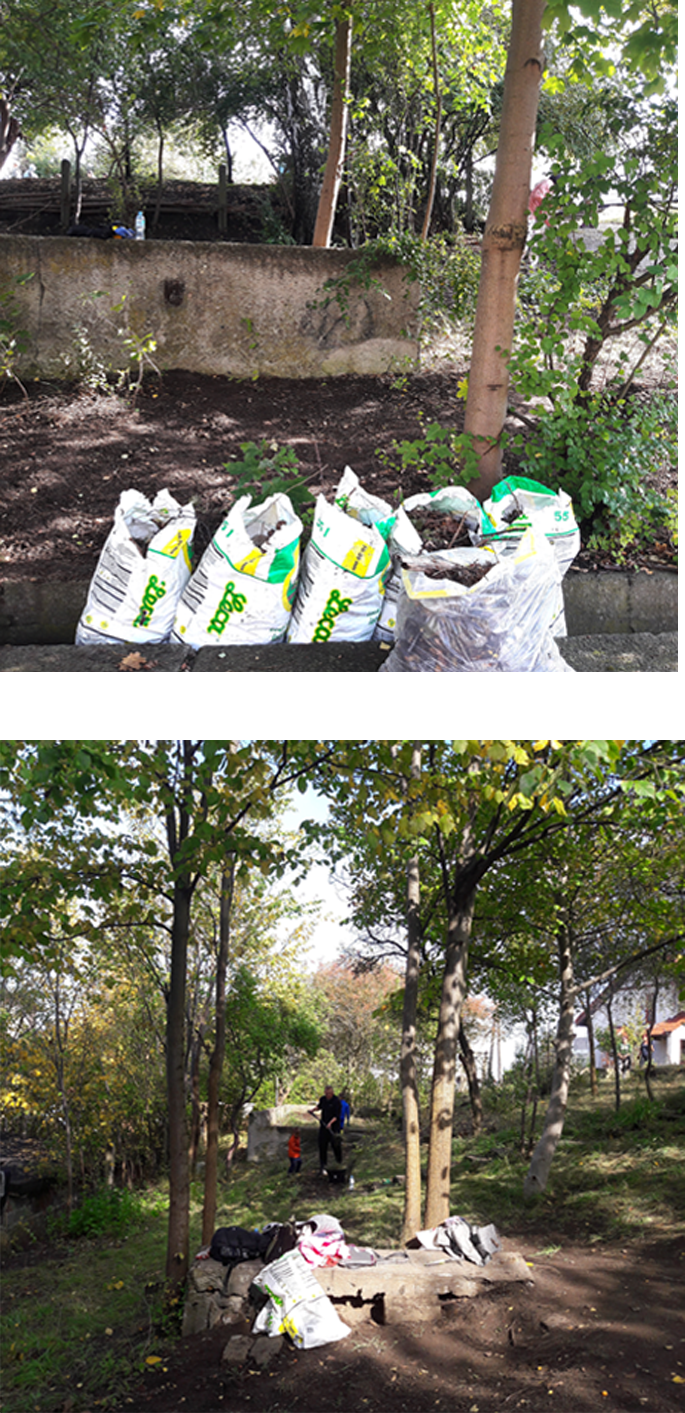 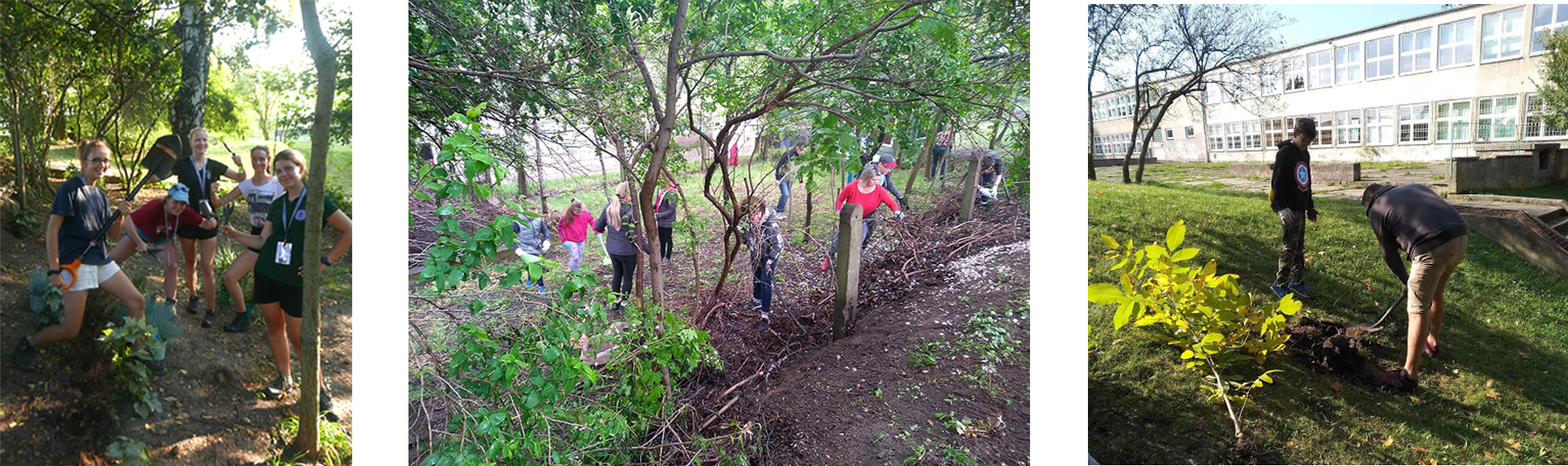 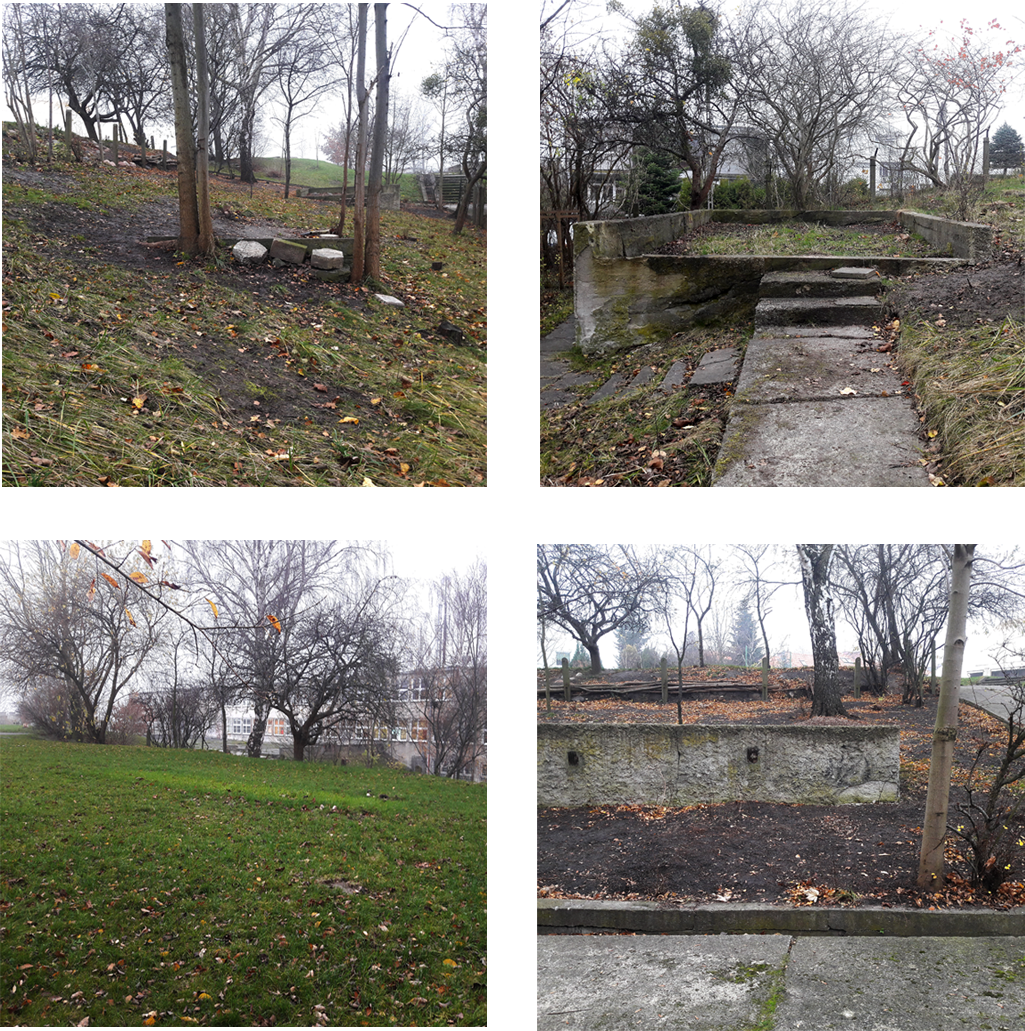 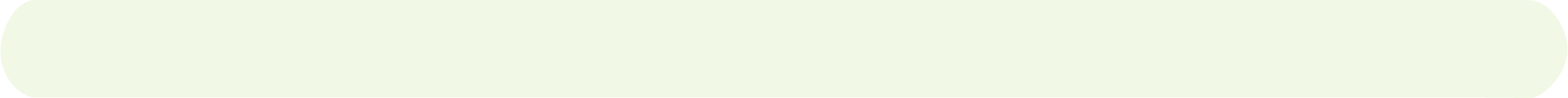 W uprzątnięciu uczestniczyli harcerze, okoliczni mieszkańcy i radni dzielnicy Wzgórze Św. Maksymiliana, 
środowisko Szkoły Podstawowej nr 23 
oraz Przedszkola nr 22.


Teren jest uprzątnięty i gotowy do zagospodarowania.
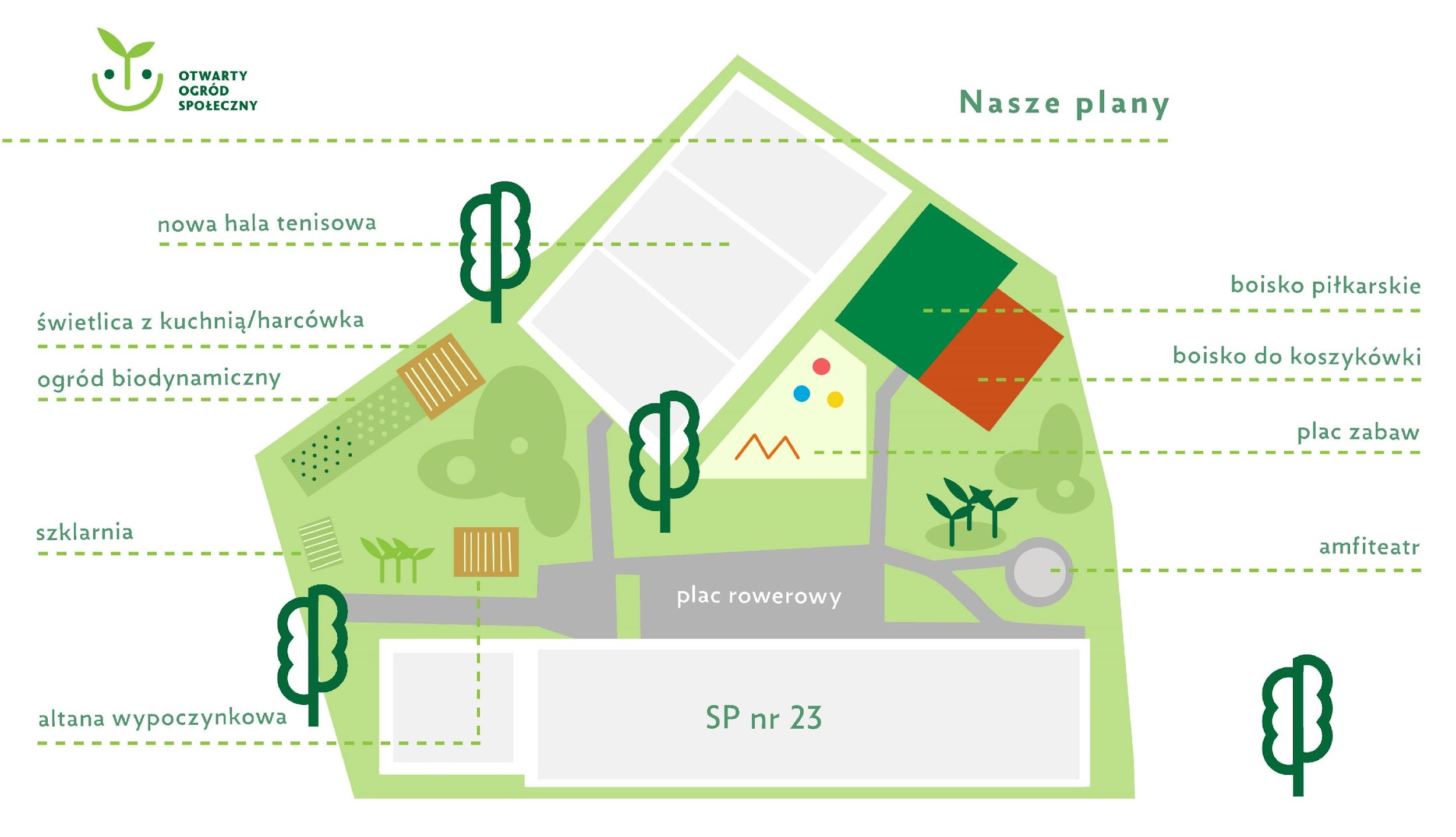 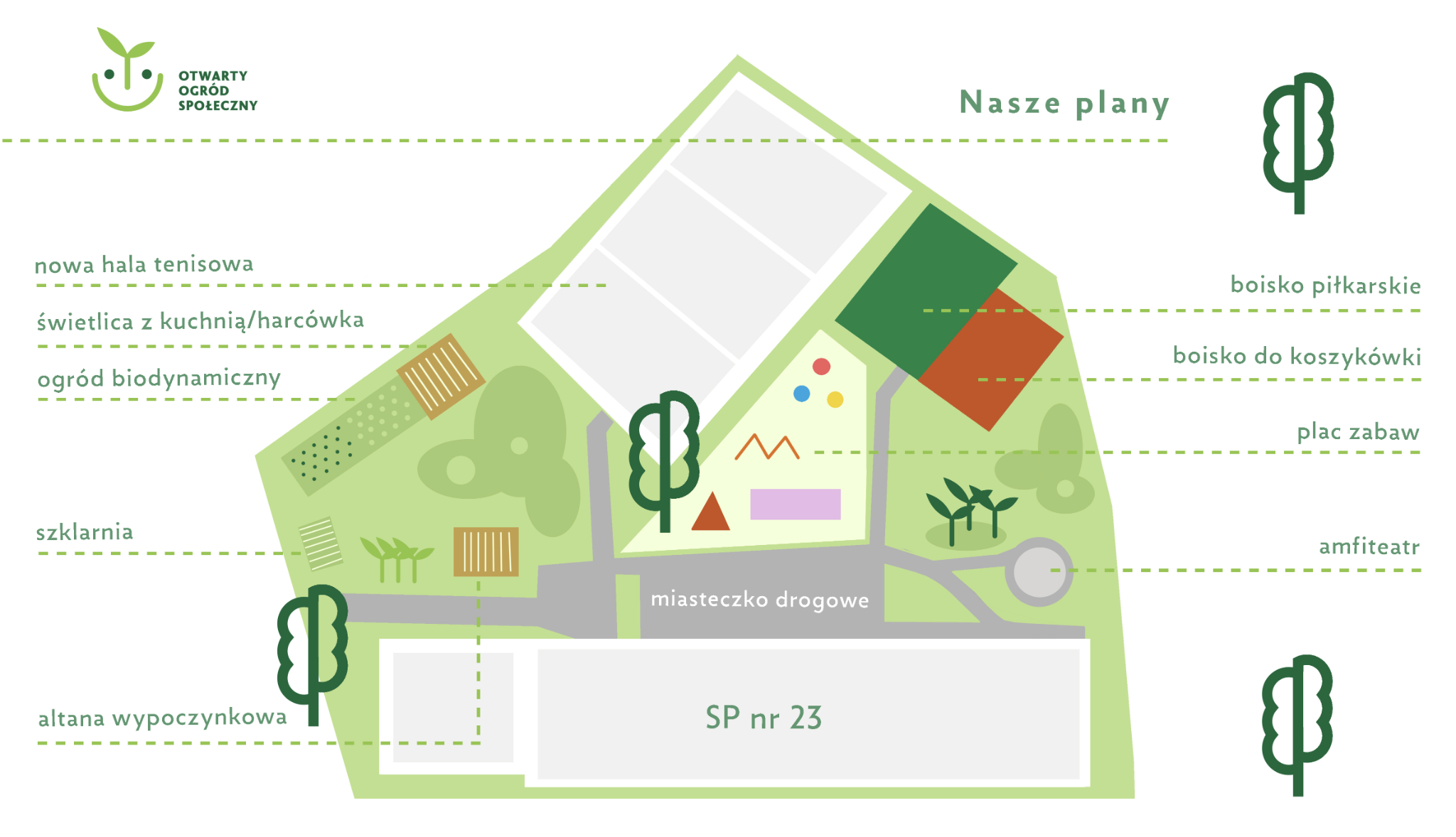 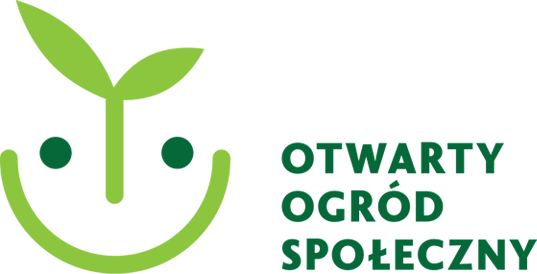 Dążymy do tego,
-----------------------------------------------------------------------------------------------------
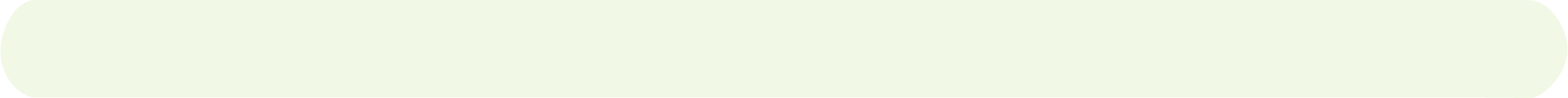 aby to miejsce dawało nowe możliwości integracji mieszkańców. Dzięki przebywaniu w jednym miejscu wielu ludzi na raz, dostarczania im swobodnej, wygodnej atmosfery w przestrzeni, która świetnie nadaje się do organizacji różnego rodzaju wspólnych spotkań.
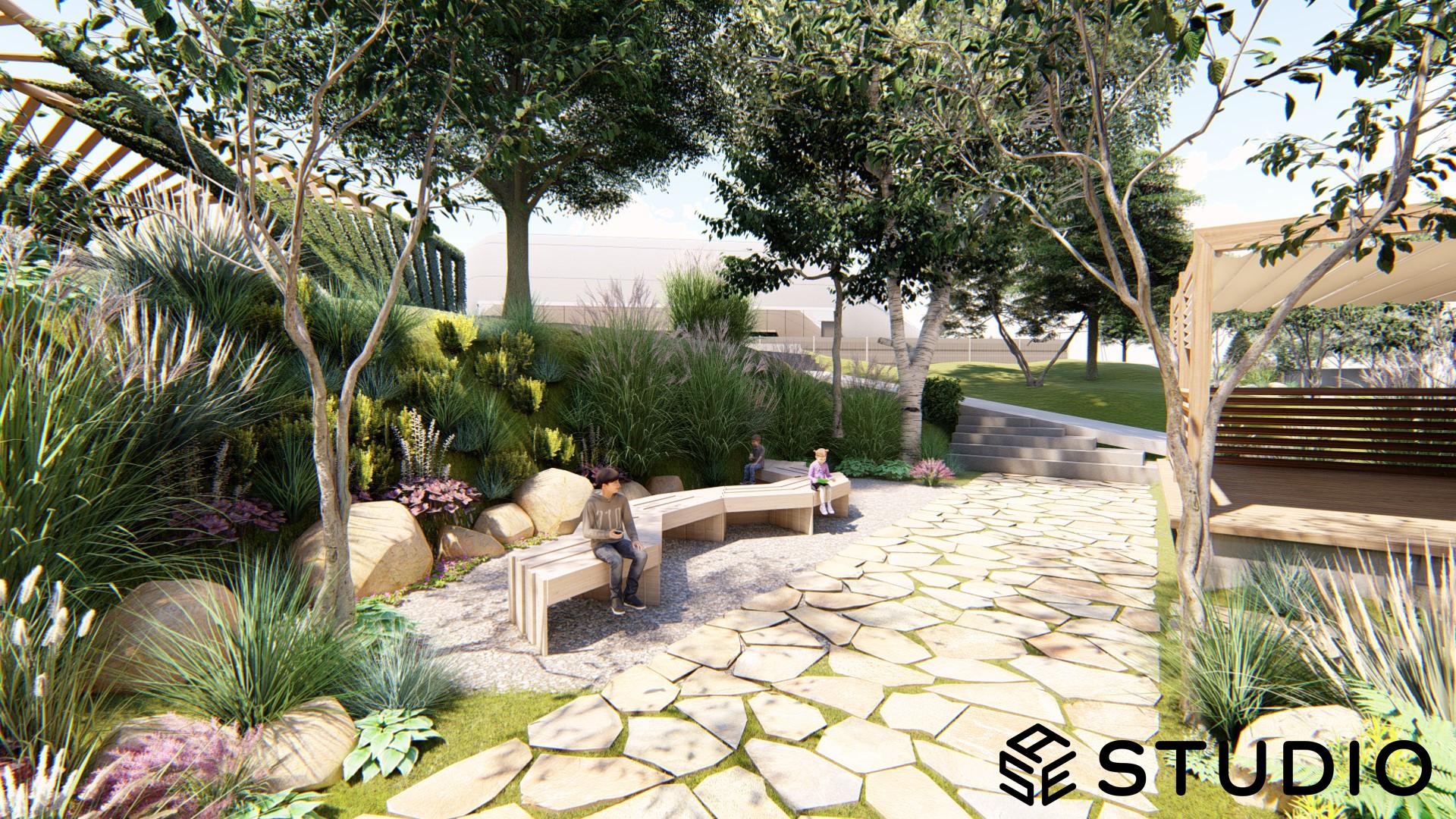 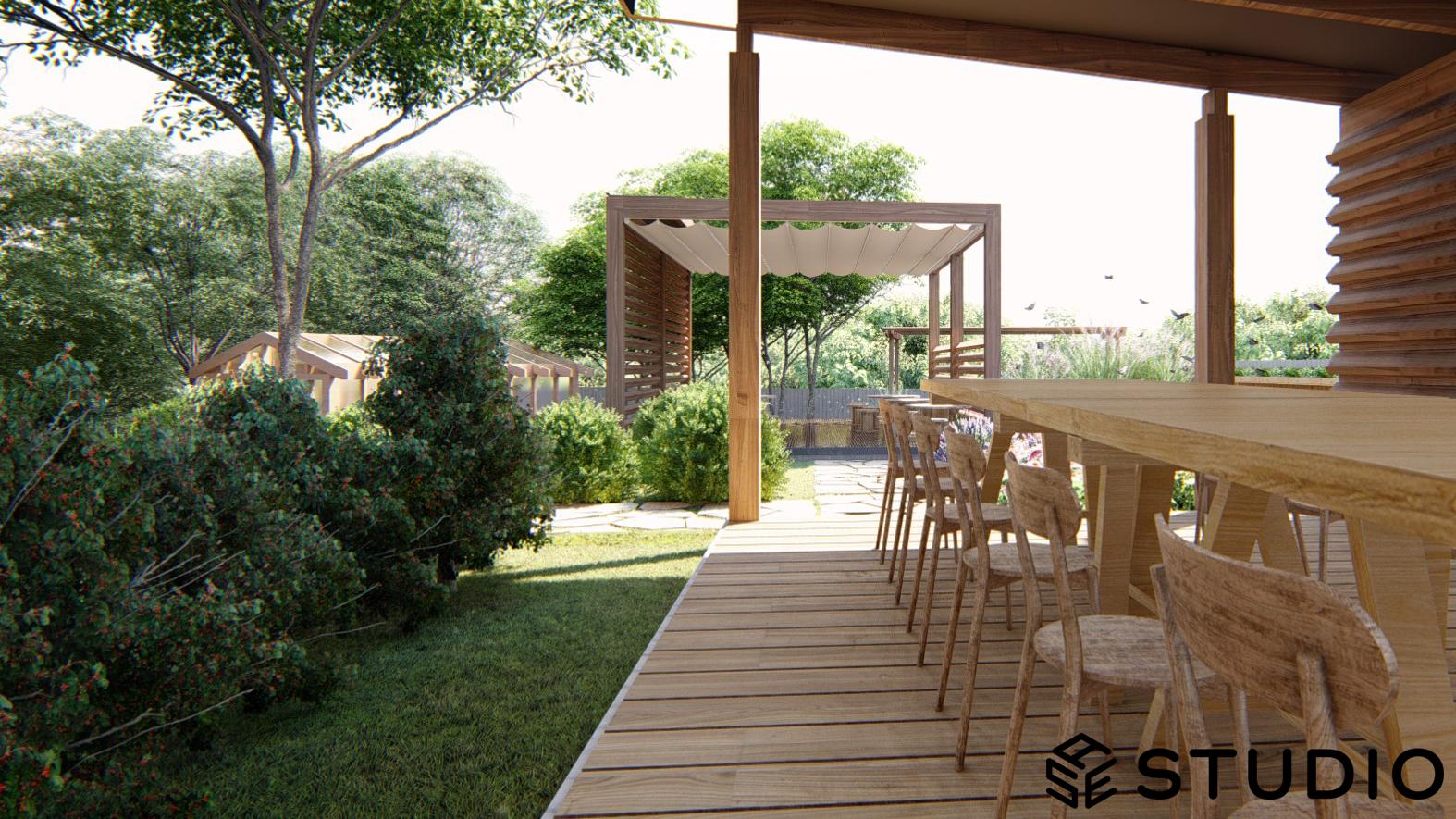 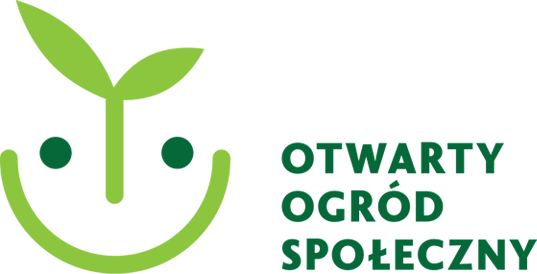 Przyjaciele projektu
-----------------------------------------------------------------------------------------------------
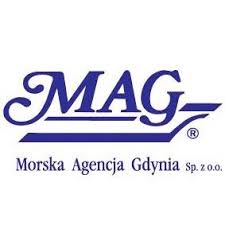 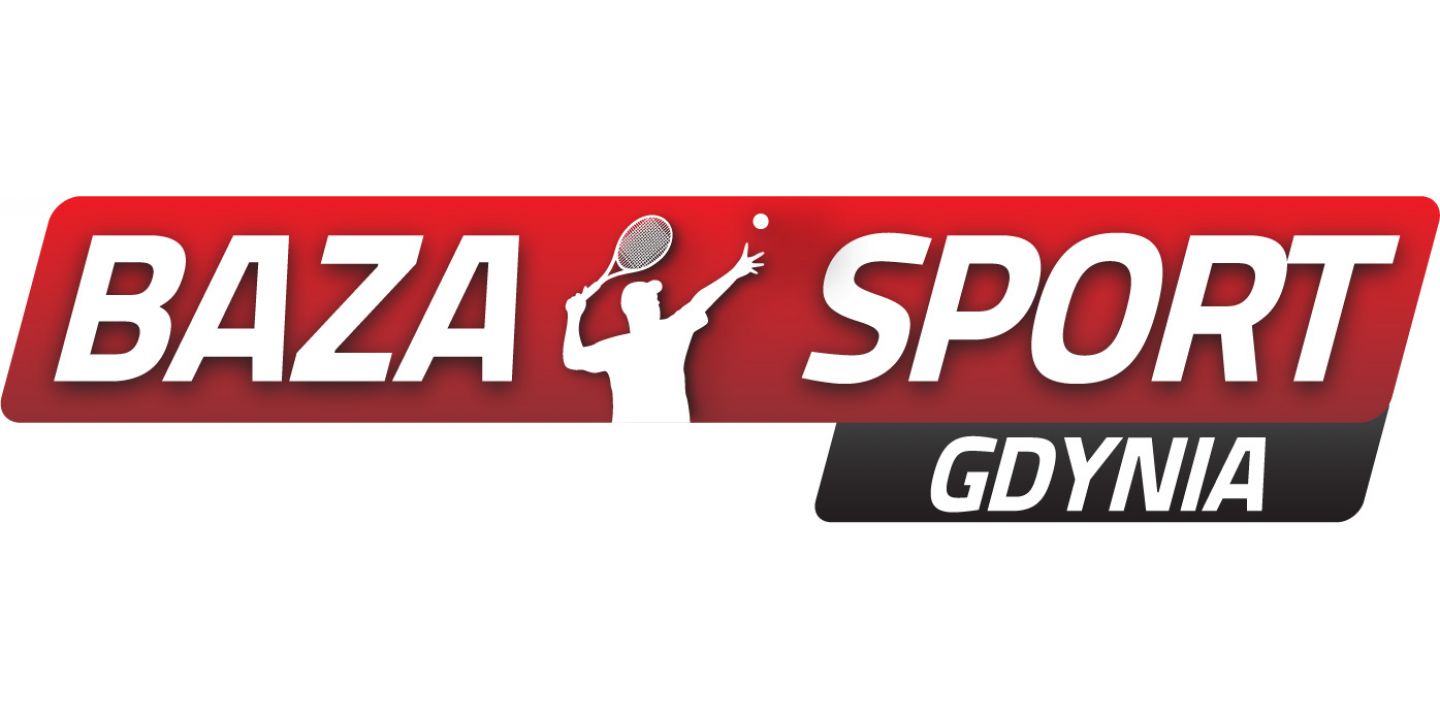 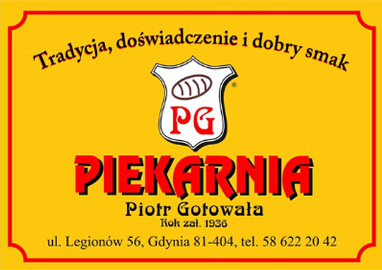 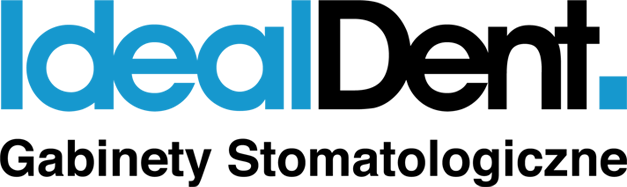 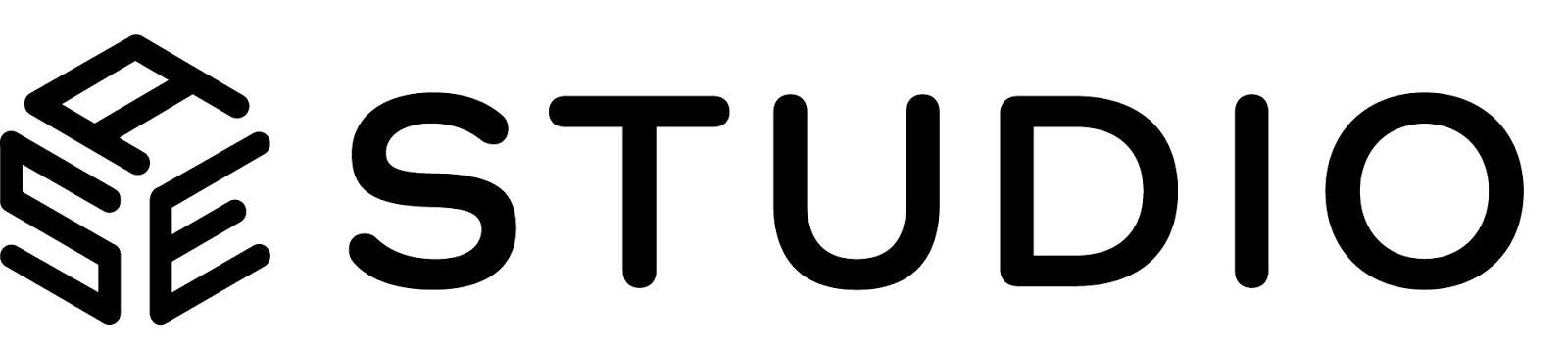 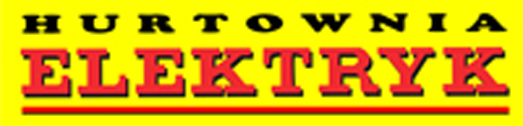 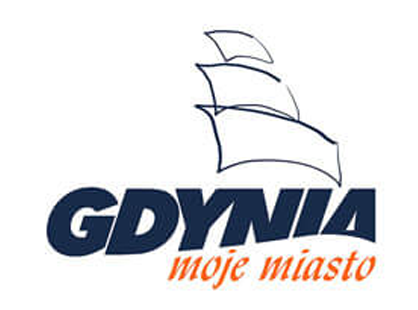 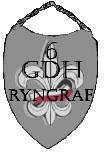 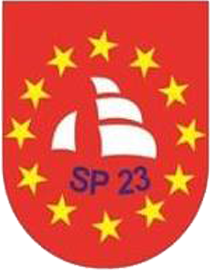 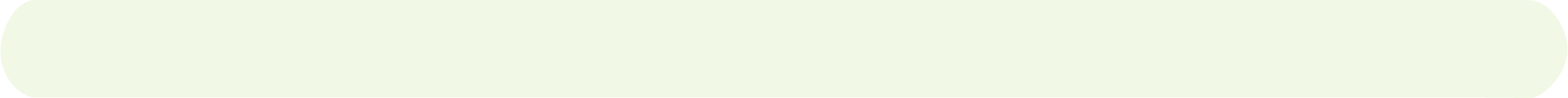 Pozostali darczyńcy

NETZ sp. z o.o.
Małgorzata Burek Logopeda
Przedszkole nr 22 w Gdyni
Aquapark Sopot
Yarn Bowl Pracownia ceramiki
Studio wnętrz FORMA
Yacht Club Stal
Kwiaciarka Kwiaciarki
Akademia Twórczego rozwoju KALAMO
LEVEL PRO Bartosz Żebrowski

i wielu, wielu dobrych ludzi
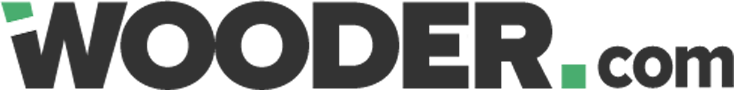 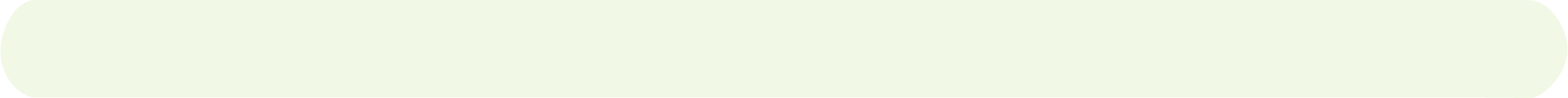 Nasi sponsorzy

Urząd Miasta Gdynia
Prezydent Miasta Wojciech Szczurek
Rada Dzielnicy Wzgórze Św. Maksymiliana
Rada Rodziców SP 23
EU-BO  Barys Matveychuk
Mieszkańcy ul. Focha  
Ochotnicza Straż Pożarna
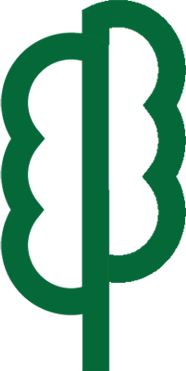 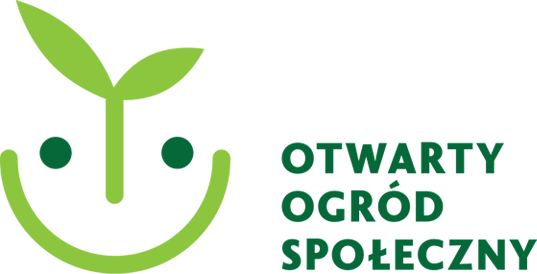 Jak możemy pomóc?
-----------------------------------------------------------------------------------------------------
Projekt ogrodu społecznego zrzesza już wielu mieszkańców Gdyni, instytucji i podmiotów prywatnych. Nadzór nad organizacją przestrzeni przejęła właśnie Rada Rodziców SP23.
Każdy może stać się częścią tego niezwykłego projektu, poprzez bezpośrednie zaangażowanie w jego powstawanie na każdym etapie. 



                                        Chcemy tworzyć ogród razem z Wami!
                                        Chętnie odpowiemy na Wasze pytania.
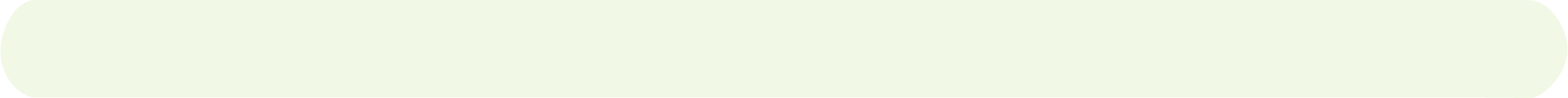 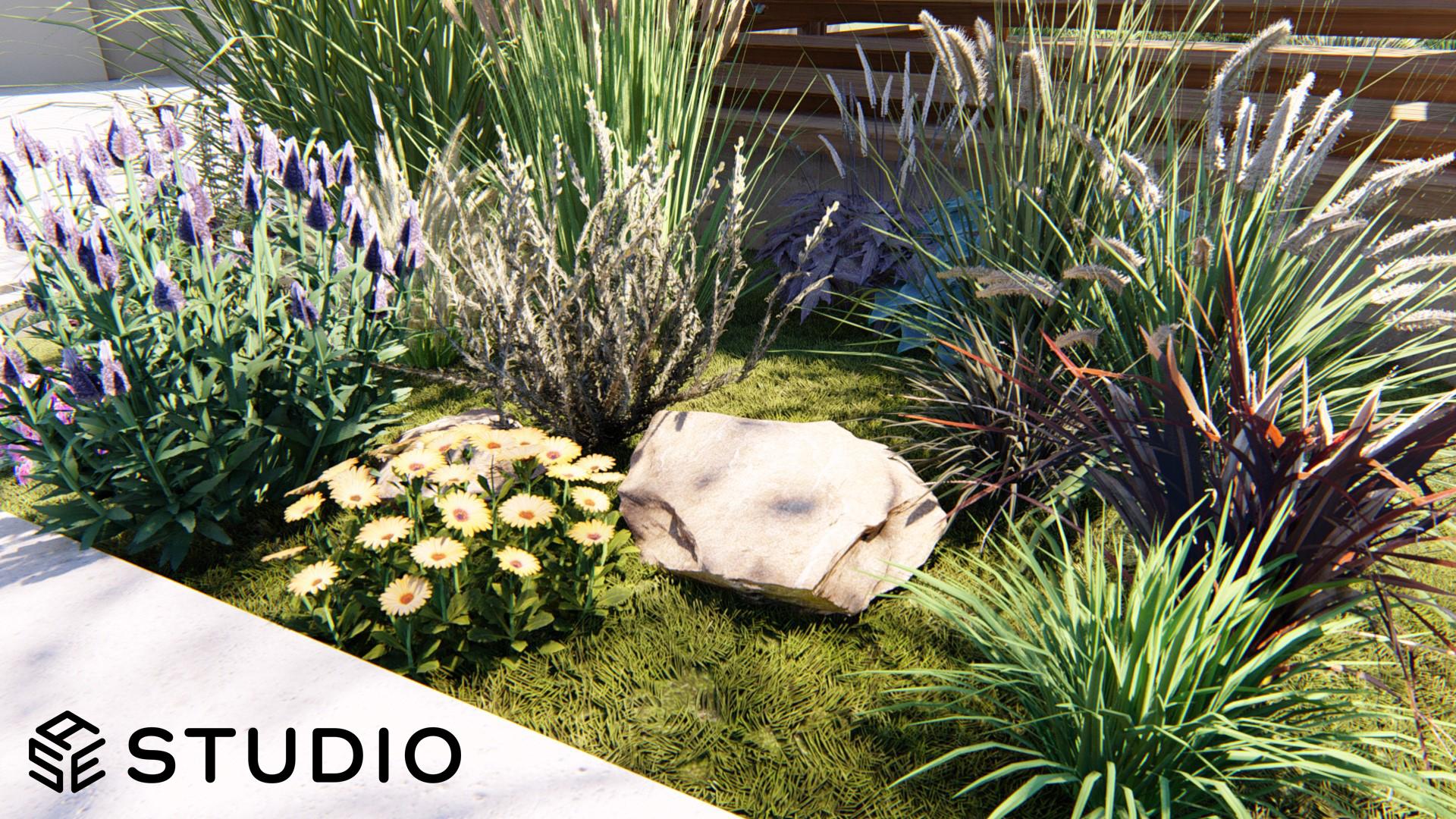 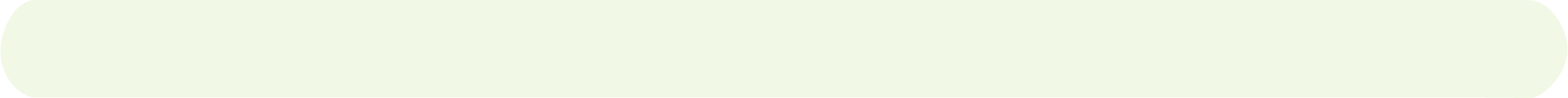 https://www.facebook.com/OOSSP23Gdynia

adres e-mail: otwartyogród.sp23@gmail.com
adres e-mail: sekretariat@sp23gdynia.pl